TSVV3 – Regular advancement meeting22/01/2025 – Task 1: gyrofluid modellingProject news
P. Tamain
Today’s meeting agenda
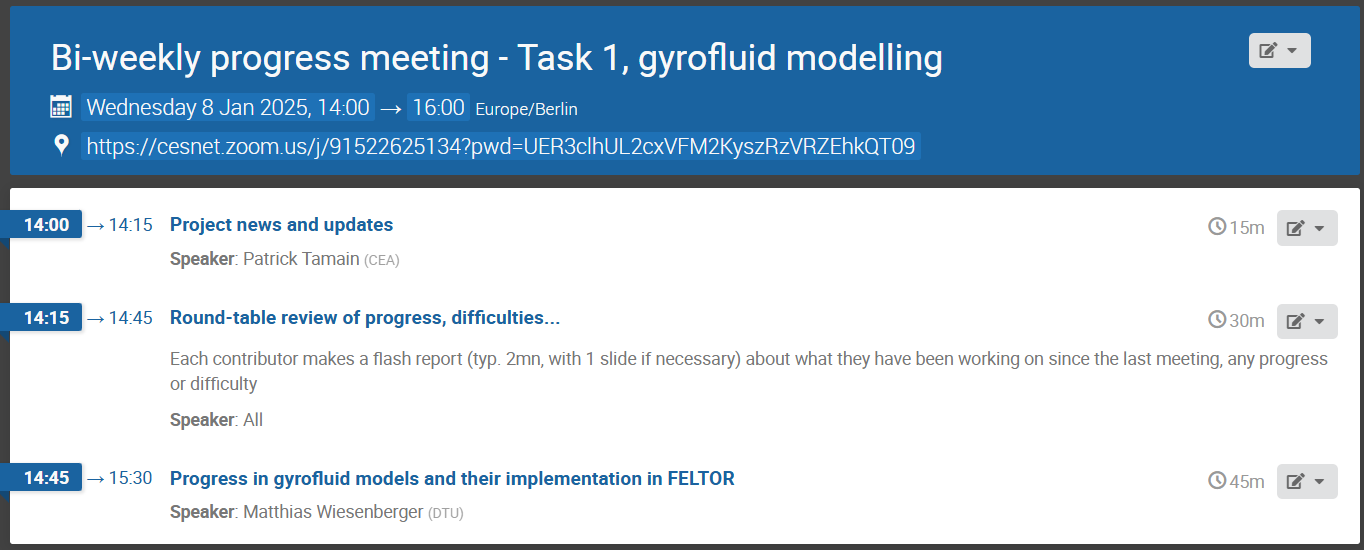 Patrick Tamain | TSVV3 regular advancement meeting – Task 1, gyrofluid modelling  | 22/01/2025 | Page 2
News
Report 2024 submitted successfully, thank you for your contributions
submitted version available on the Wiki: https://wiki.euro-fusion.org/wiki/TSVV-03#2024
Quite a significant number of tasks not fully completed or post-poned => should be high priority for 2025

MARCONI status
Growing complaints of PIs for absence of communication
No news available even at the top of EUROfusion…

Is the Wednesday time slot the best for all?
Poll to find a more suitable one?
Patrick Tamain | TSVV3 regular advancement meeting – Task 1, gyrofluid modelling  | 22/01/2025 | Page 3
EUROfusion standard software
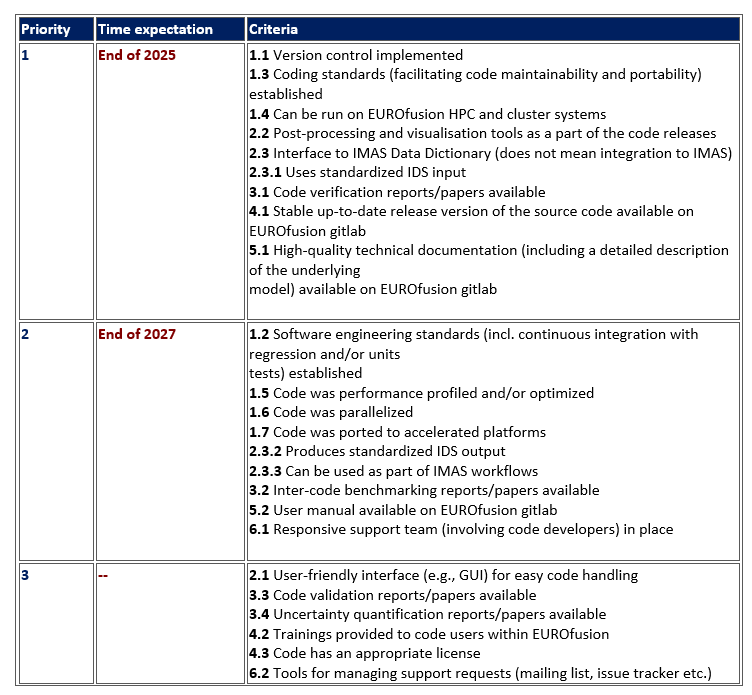 PMU currently revising the reference document defining the criteria for the EUROfusion standard software
Tries to give better definition of criteria
No traffic light but % of completion requested (0, 25, 50, 75, 100)
Defines “priorities” (1, 2, 3) between criteria with target completion dates
Does not solve all issues of clarity
I will send the document around for your info and feedback
Patrick Tamain | TSVV3 regular advancement meeting – Task 1, gyrofluid modelling  | 22/01/2025 | Page 4
Work-plan 2026 - 2027
Extension of EUROfusion grant for 2026 – 2027 under discussion
ETASC / TSVV likely to remain
Some projects will be merged, some new projects will be created
new project plans needed, might influence the decisions
PMU to organize general meeting at beginning of spring to get from each project proposal for new targets / plan

To prepare for this:
Each team: prepare short written document with proposals of objectives and deliverables => to be discussed in dedicated meeting
meeting with Nicola Vianello to get input from WPTE and present a synthesis of our own ideas => proposed date March 5th
Finalize document in the same form as we did for 2024-2025 workplan
Patrick Tamain | TSVV3 regular advancement meeting – Task 1, gyrofluid modelling  | 22/01/2025 | Page 5
Latest publications
Plans for papers for IAEA conference?
H. Bufferand preparing review of TCVX21 results with SOLEDGE3X
Patrick Tamain | TSVV3 regular advancement meeting – ACH workplan | 20/09/2023 | Page 6
Today’s meeting agenda
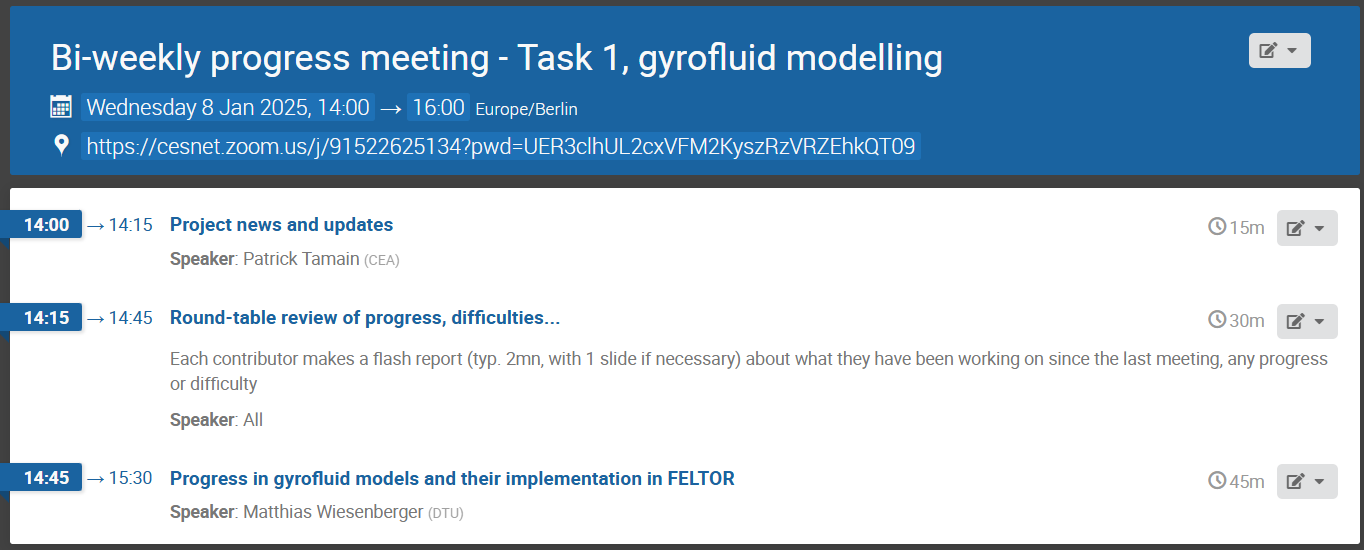 Upload presentations on https://indico.euro-fusion.org/event/2960/ or send to me please.
Patrick Tamain | TSVV3 regular advancement meeting – Task 1, gyrofluid modelling  | 22/01/2025 | Page 7